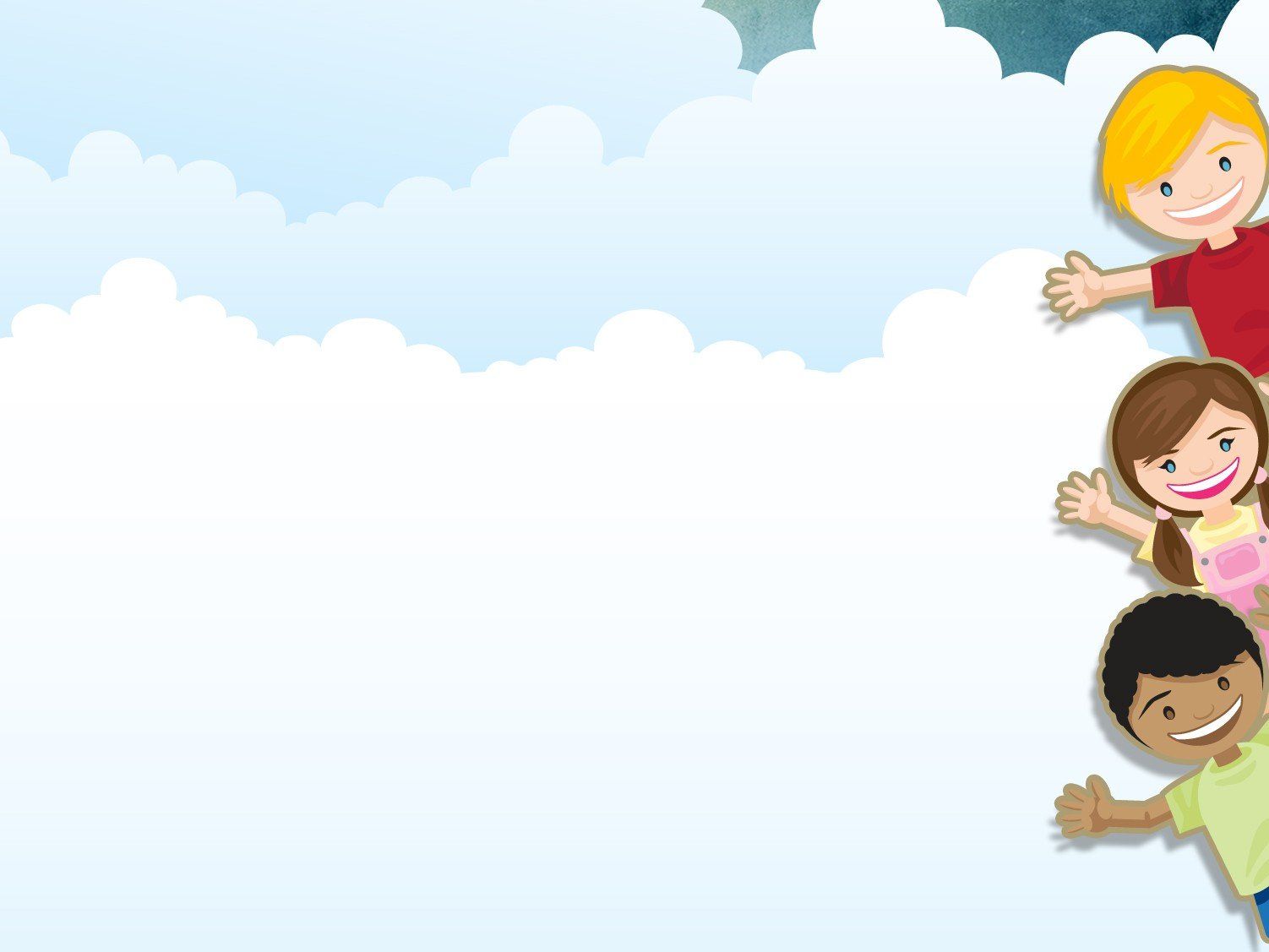 МКОУ Бутаковская СОШ
МАСТЕР-КЛАСС
«Нейрогимнастика -   просто, 
         весело, 
                полезно!»
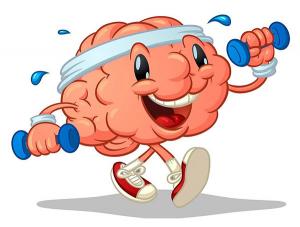 Подготовил Моргунов Б.М.
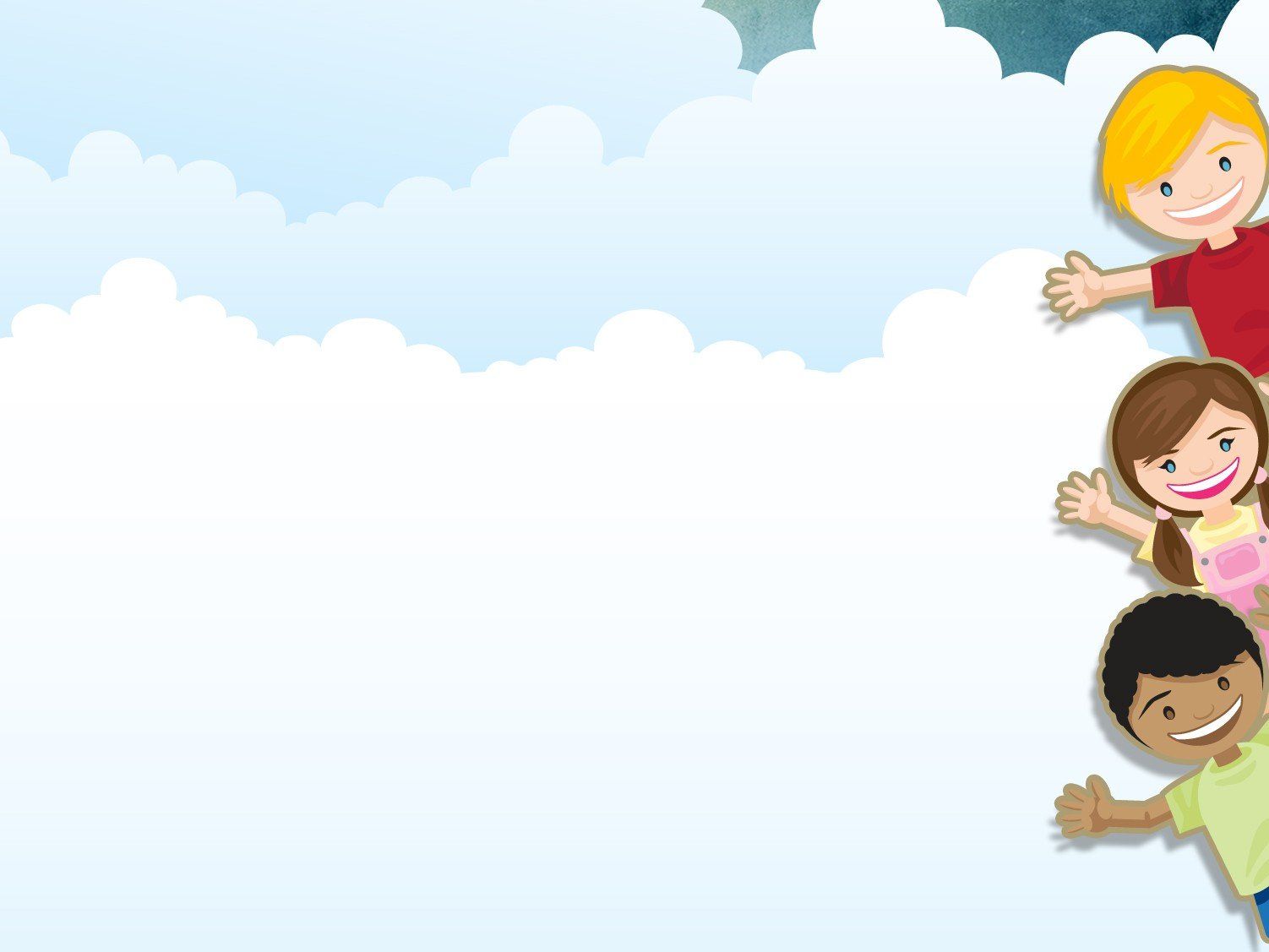 Нейрогимнастика - просто, весело, полезно!
«Руки – наш главный инструмент и занимаясь пальчиковой гимнастикой, взрослый и ребенок сможет поднять уровень мастерства в любом деле! А нейрогимнастика развивает не только ловкость рук, но и гибкость ума, создавая и укрепляя нейронные связи»
 (С.Копылов)
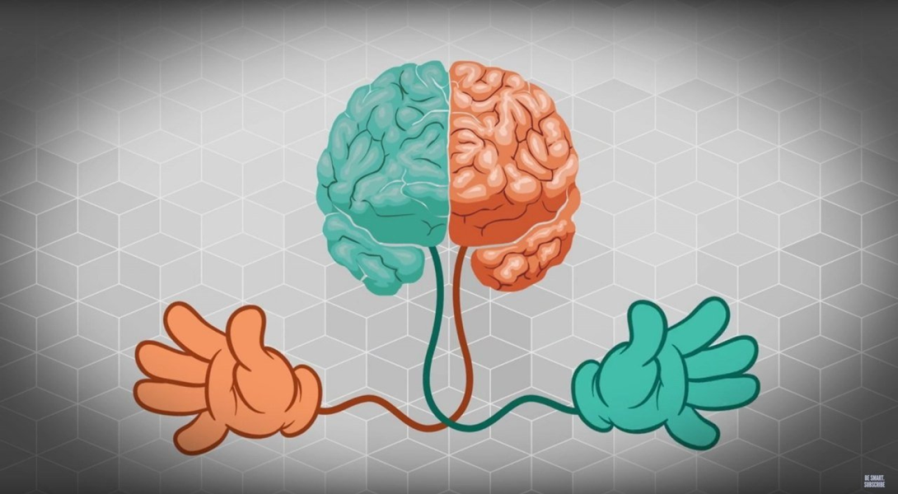 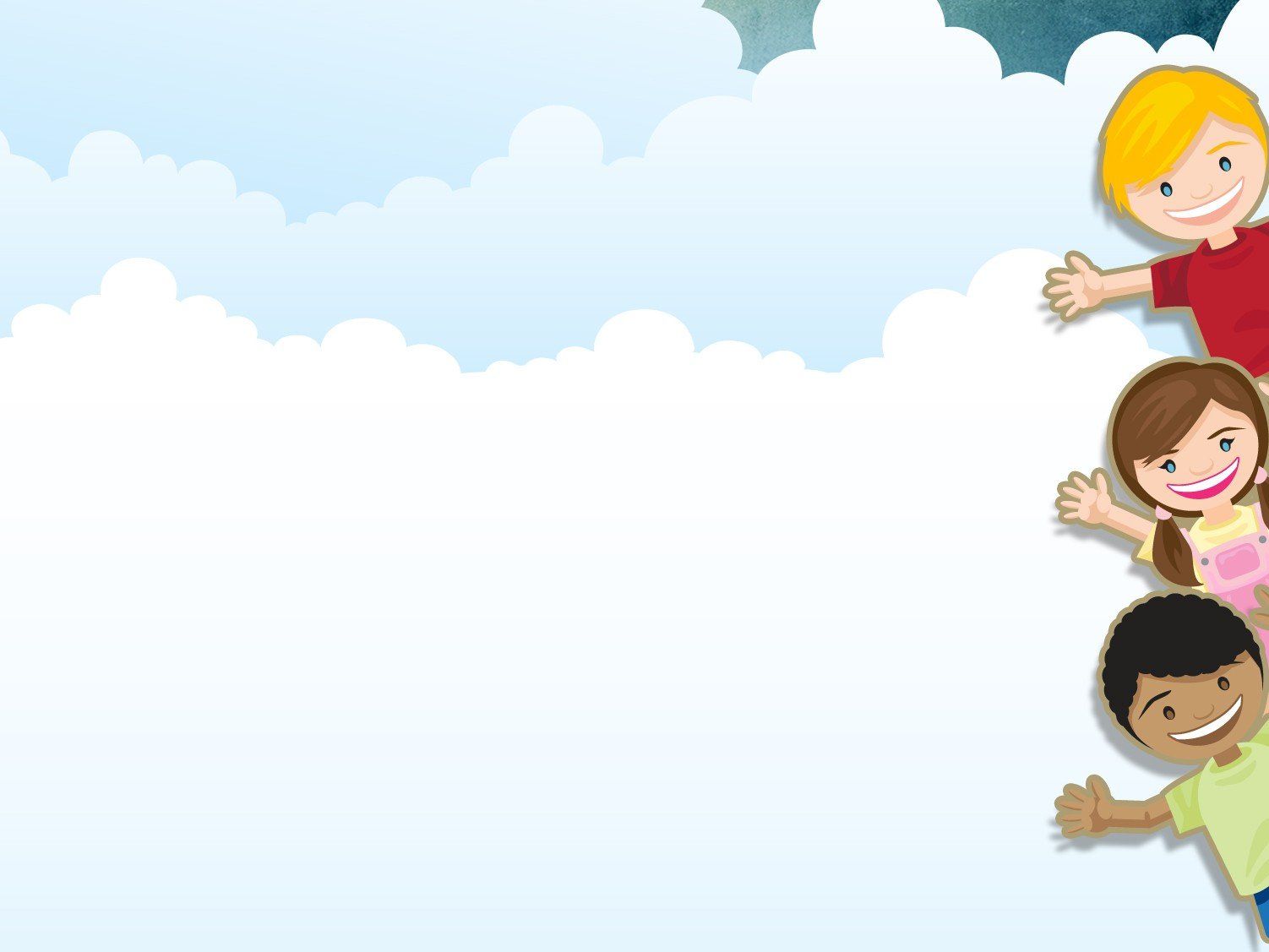 Каждое полушарие отвечает за определенные функции и «видит» мир по-своему
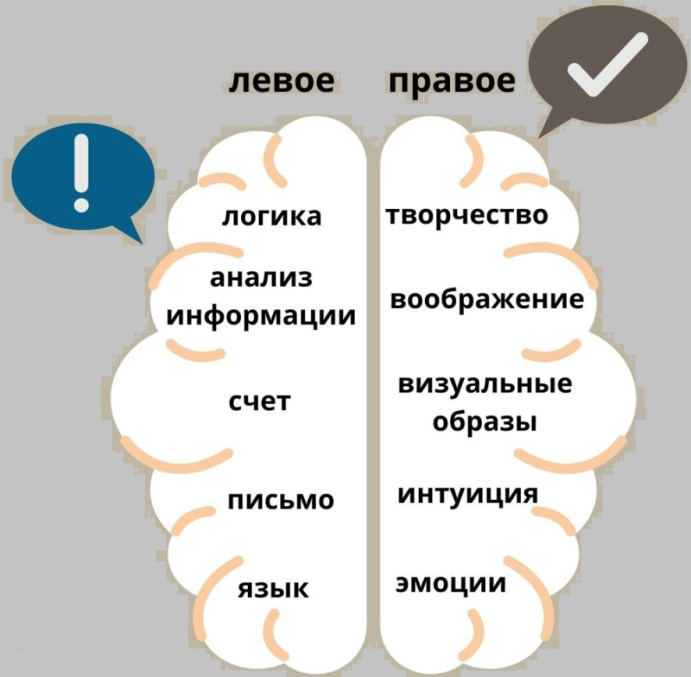 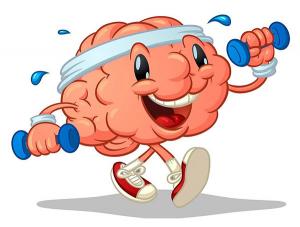 1. «Колечки»
Поочередно  соединяйте в кольцо с большим пальцем последовательно указательный, средний, безымянный и мизинец. Проба выполняется в прямом (от указательного пальца к мизинцу) и в обратном (от мизинца к указательному пальцу) порядке. Вначале упражнение выполняется каждой рукой отдельно, затем вместе. Ускоряете темп, но следите за чистотой выполнения. Усложненный вариант: одна рука делает упражнения в прямом порядке, а другая – в обратном.
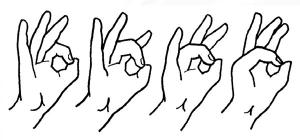 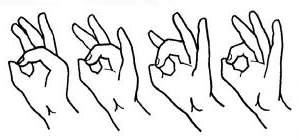 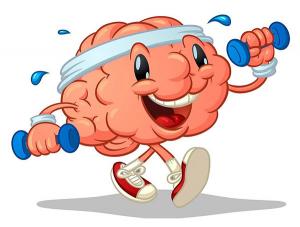 2. «Цепочка»
Поочередно перебирать пальцы рук, соединяя с большим пальцем последовательно указательный, средний и т. д. Упражнение выполняется в прямом (от указательного пальца к мизинцу) и в обратном порядке (от мизинца к указательному пальцу). Вначале упражнение выполняется каждой рукой отдельно, затем вместе.
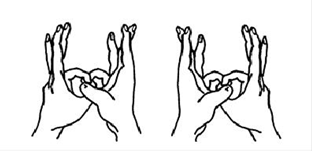 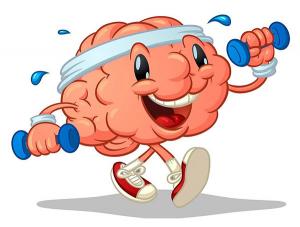 3. «Лезгинка»
Левую руку сложите в кулак, большой палец отставьте в сторону, кулак разверните пальцами к себе. Правой рукой прямой ладонью в горизонтальном положении прикоснитесь к мизинцу левой. После этого одновременно смените положение правой и левой рук
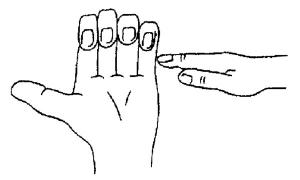 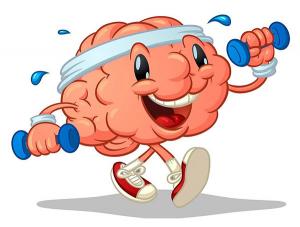 4. «Ухо-нос»
Левой рукой возьмитесь за кончик носа, а правой — за противоположное ухо. Одновременно отпустите ухо и нос, хлопните в ладоши и поменяйте положение рук
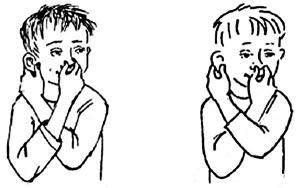 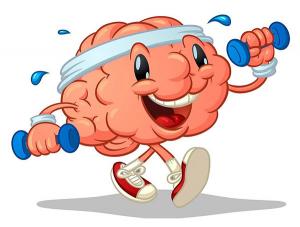 5. «Вот! – О’кей»
Правая рука показывает «Вот!» – пальцы собраны в кулак, большой палец поднят вверх. Левая – «О’кей» – большой палец соединяется в кольцо со средним. Затем происходит смена положения: правая показывает «О’кей», а левая «Вот». Повторить несколько раз, ускоряясь
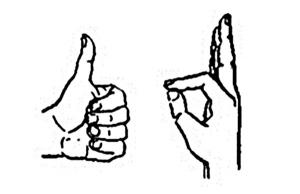 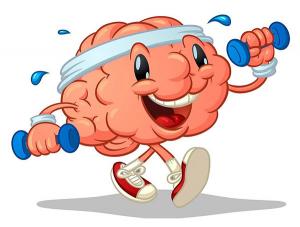 6. «Блинчики»
Ладони лежат на столе. Одна ладонь лежит тыльной стороной вверх. Начинаем «переворачивать блинчики» - одновременно меняем положение рук. Усложнение - на счет 3 - блинчик заворачиваем - превращаем в кулачок
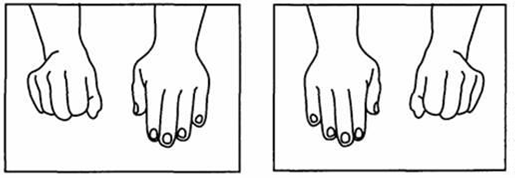 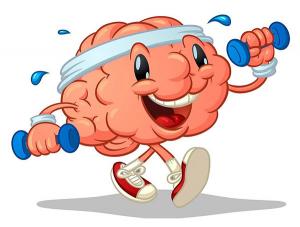 7. «Кулак-ребро-ладонь»
Выполнить поочередно 3 движения: сжать ладонь в кулак, поставить ребром на стол, положить ладонью вниз. Сначала одной рукой, потом другой, затем двумя руками одновременно
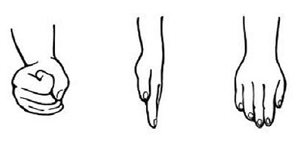 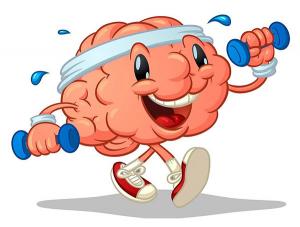 8. «Кастрюлька-крышечка»
Одна рука в кулаке вертикально («кастрюлька»), другая - «крышечка» - ложится на кастрюльку, поменяйте положение рук с «точностью до наоборот». Действия четкие, ритмичные, доводим до автоматизма
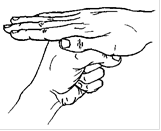 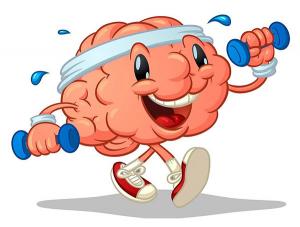 9. «Яблоко-червячок»
Большой палец левой руки спрятан в кулаке. Большой палец правой руки смотрит вверх. Затем положение рук меняется. Усложнение – добавление хлопка
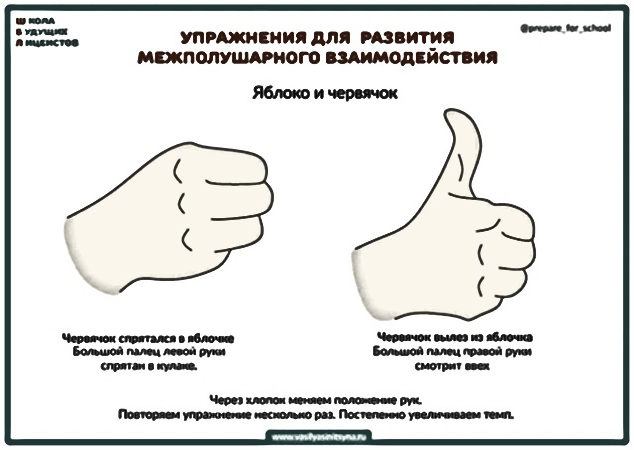 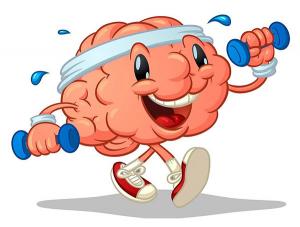 11. «Смятый лист»
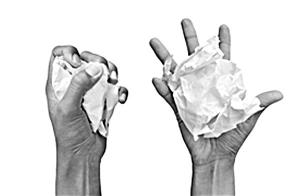 Ребенок берет в каждую руку по листу бумаги. Затем каждой рукой одновременно сминает лист в комок
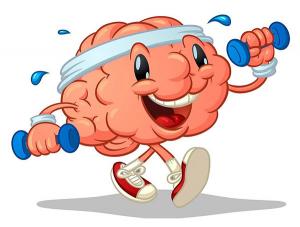 10. «Двуручное симметричное рисование»
Ребенок берет один карандаш в правую руку, а второй в левую. Необходимо обеими руками нарисовать симметричную картинку (например, домик, сердечко, солнышко, цветочек и т.д.).
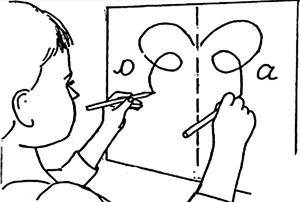 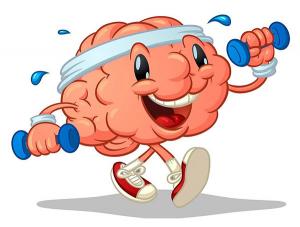 11. «День наоборот»
У каждого человека есть ведущая рука (та, которой выполняется большинство повседневных действий) и ведущее полушарие головного мозга (у правшей – левое, у левшей – правое). Организуйте себе «День наоборот» и выполняйте повседневные привычные действия не ведущей рукой. Это поможет активизировать не ведущую руку и, соответственно, не доминирующее полушарие головного мозга. Действия: письмо, чистка зубов, расчесывание, удержание столовых приборов при употреблении пищи, закрывание замка и т.д.
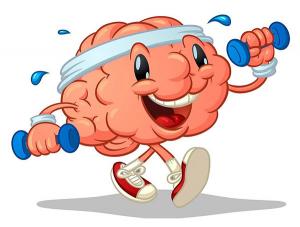 Регулярное выполнение данных упражнений способствует улучшению памяти, внимания, аналитических и творческих способностей ребенка, повышает школьную успеваемость, улучшает эмоциональный фон. Данные упражнения полезны не только для детей, но и для взрослых. Отнеситесь к этому как к игре и выполняйте их вместе с ребенком!
СПАСИБО ЗА ВНИМАНИЕ!
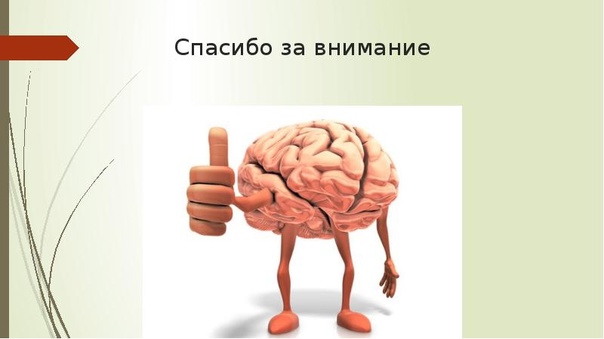 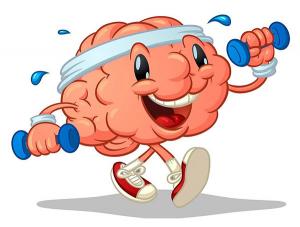